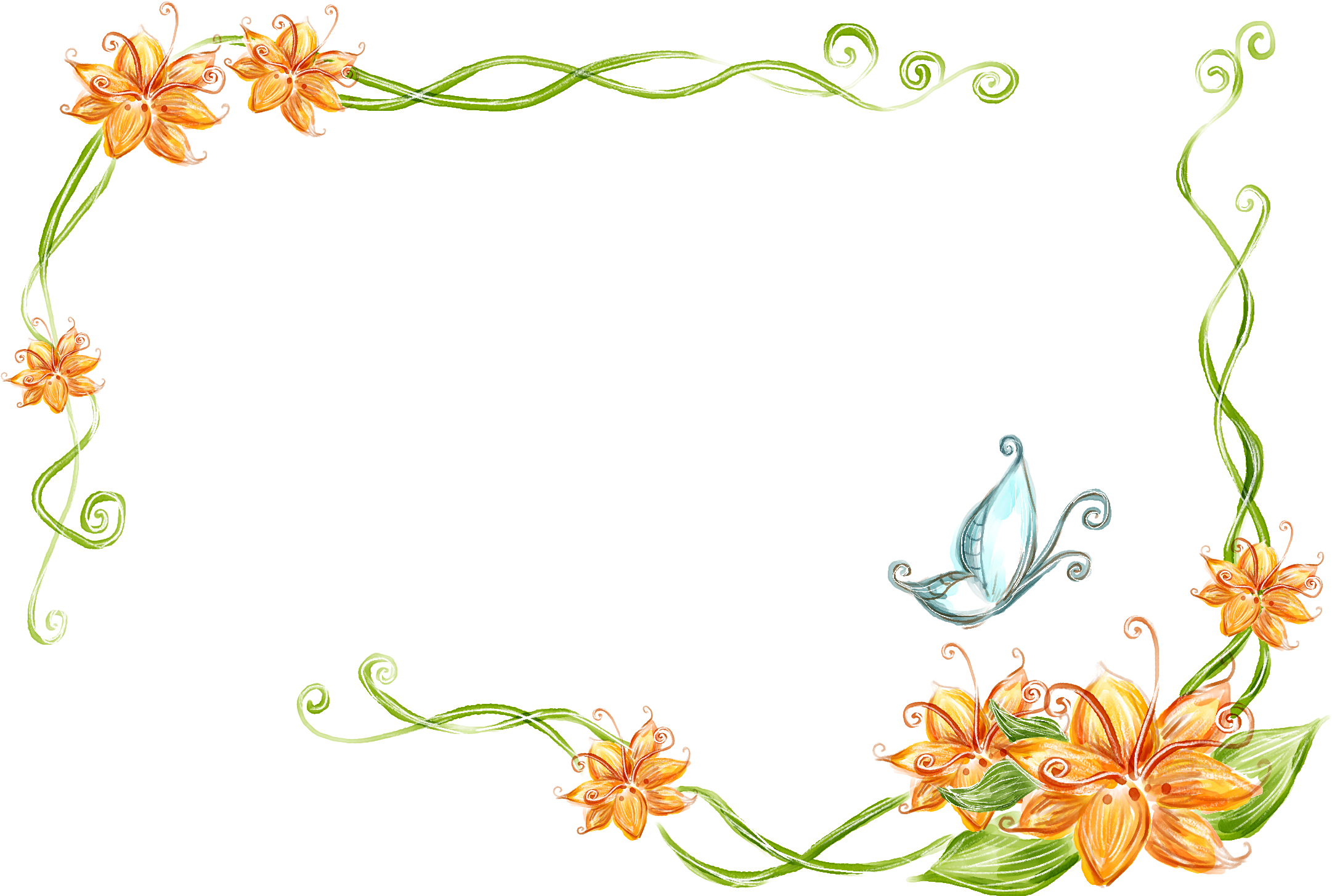 Тест по русскому языку
Склонение имен существительных
КОТЁНОК ФИЛЬКА
ПОТЕРЯЛСЯ
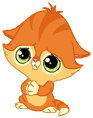 Выполнила:
учитель начальных классов
МБОУ Старосельская ООШ
Харитонова Г.В.
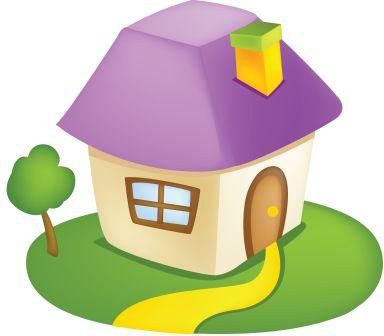 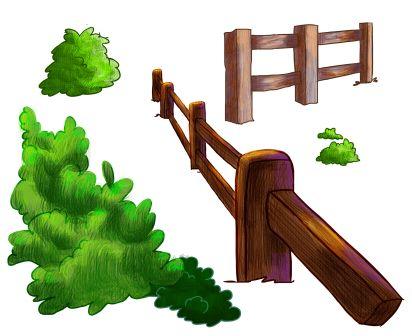 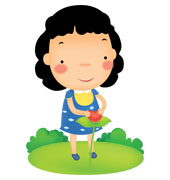 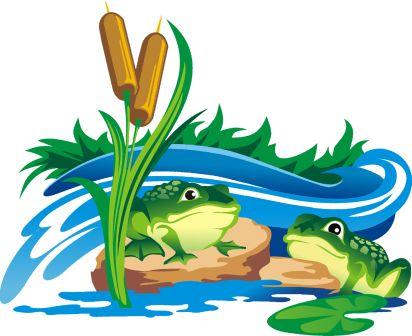 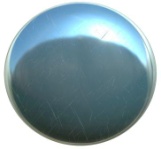 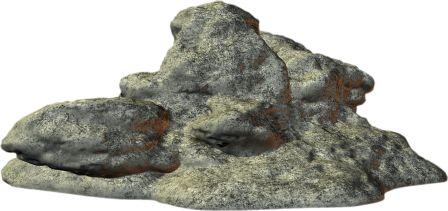 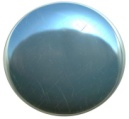 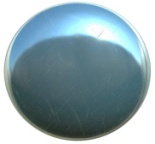 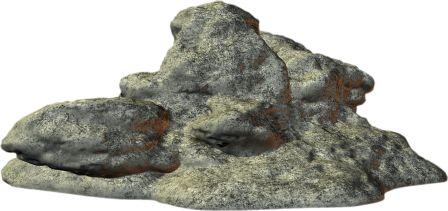 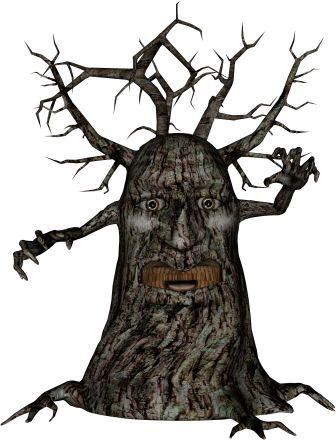 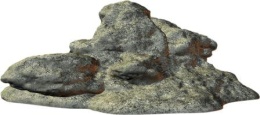 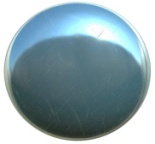 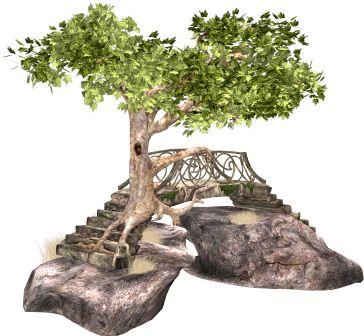 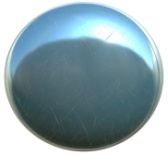 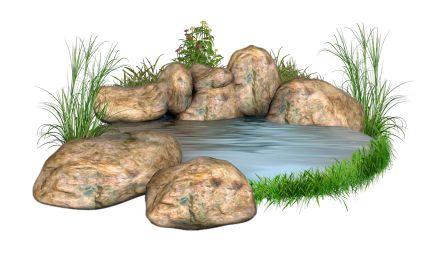 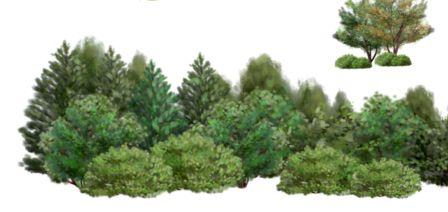 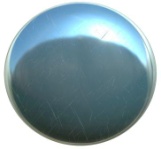 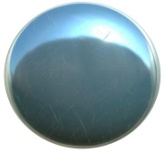 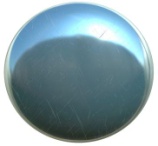 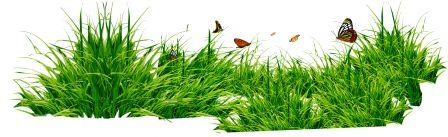 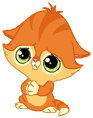 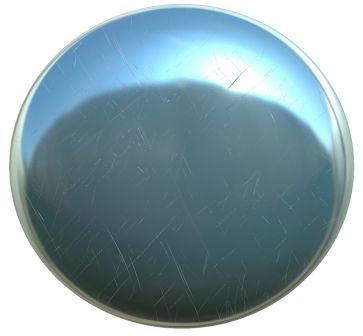 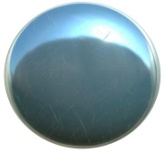 старт
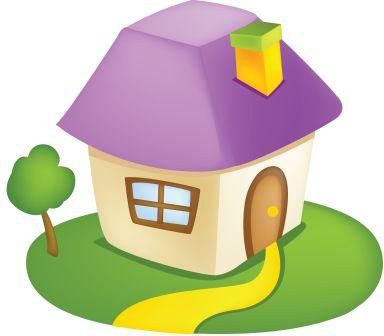 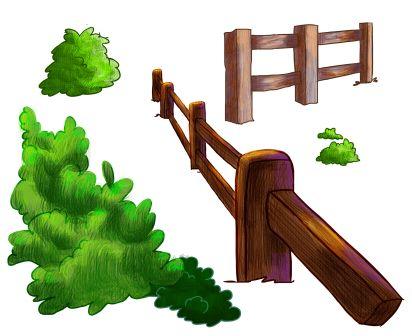 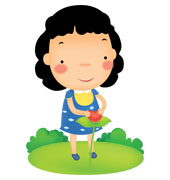 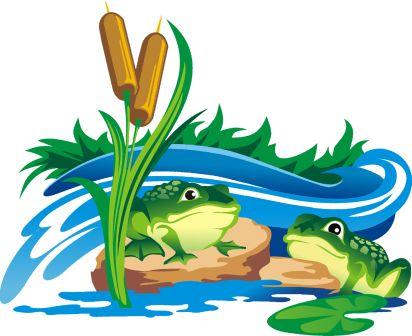 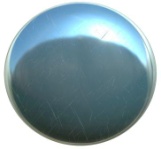 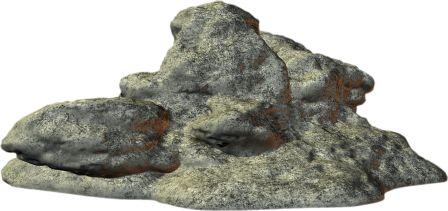 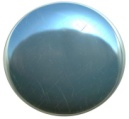 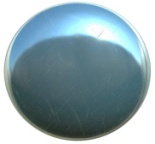 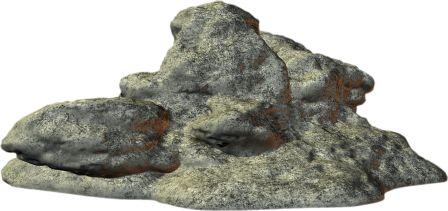 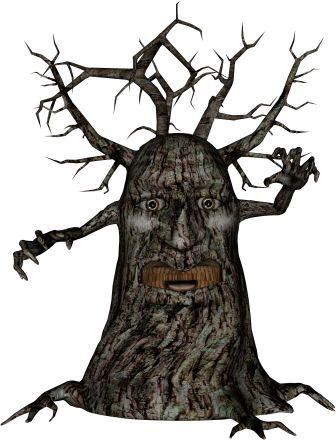 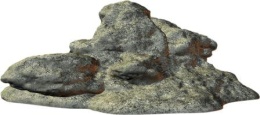 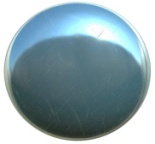 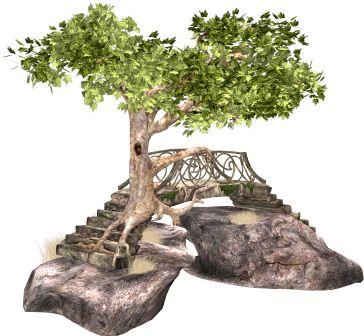 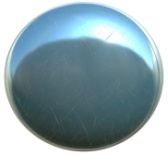 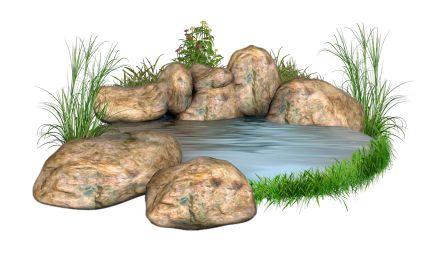 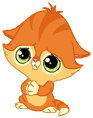 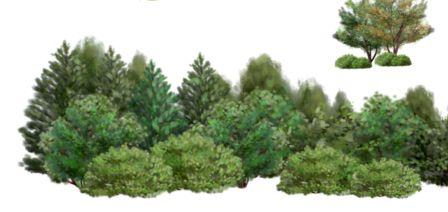 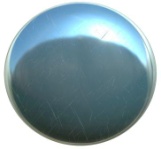 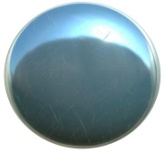 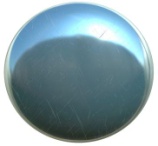 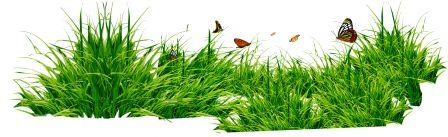 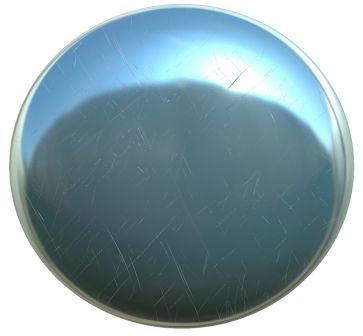 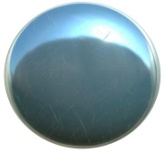 старт
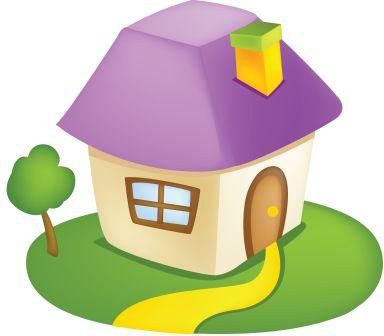 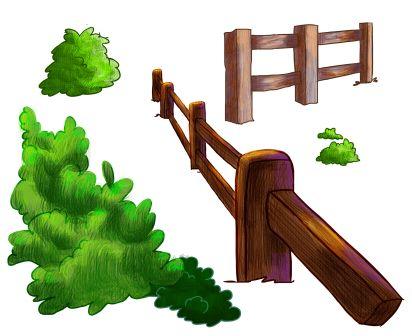 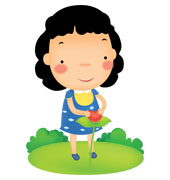 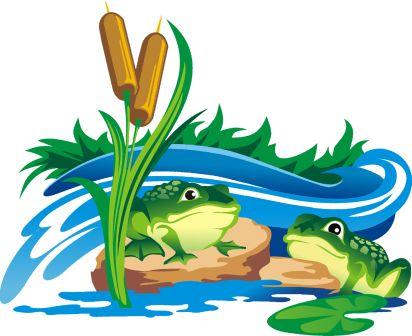 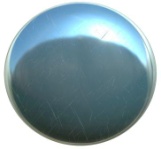 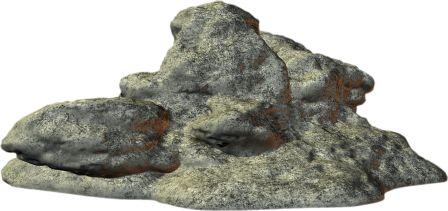 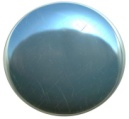 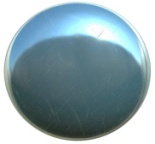 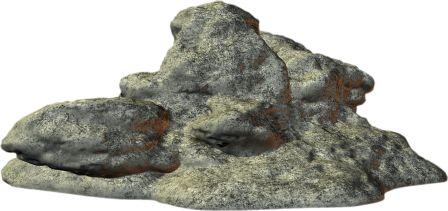 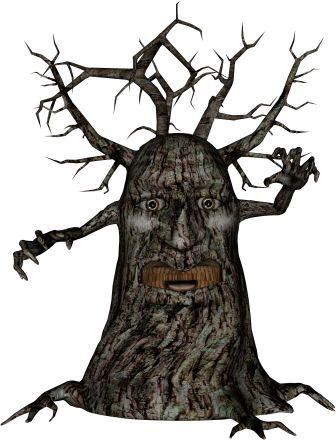 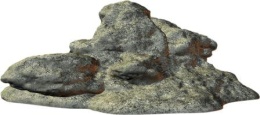 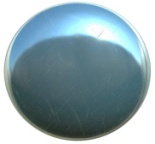 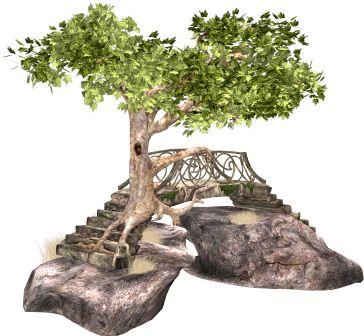 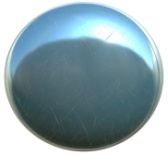 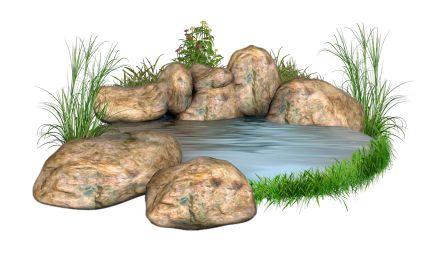 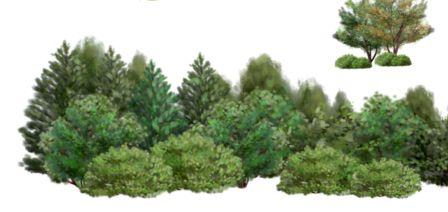 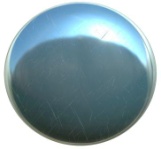 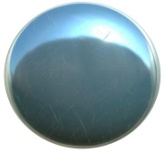 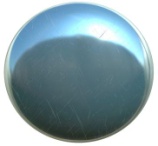 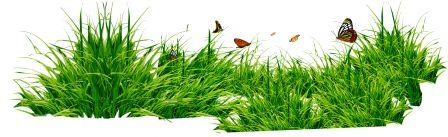 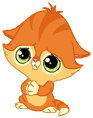 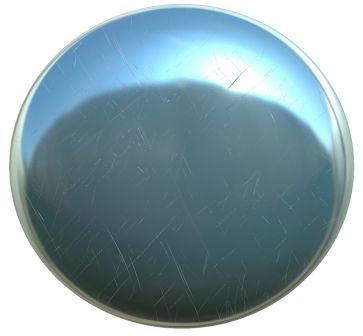 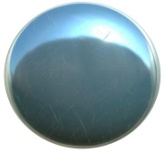 старт
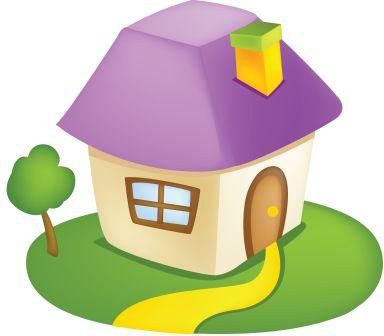 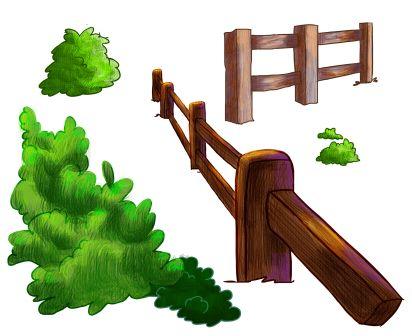 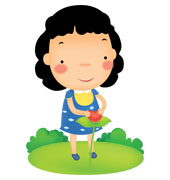 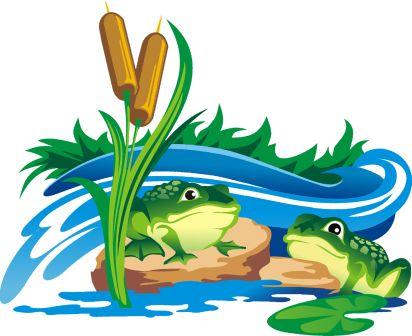 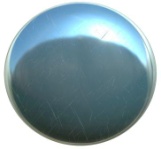 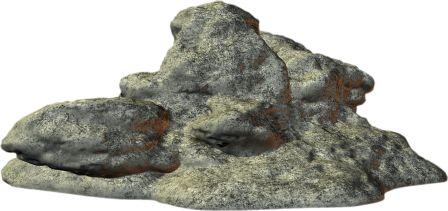 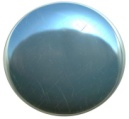 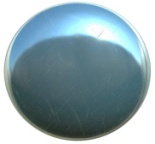 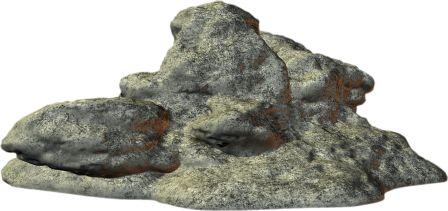 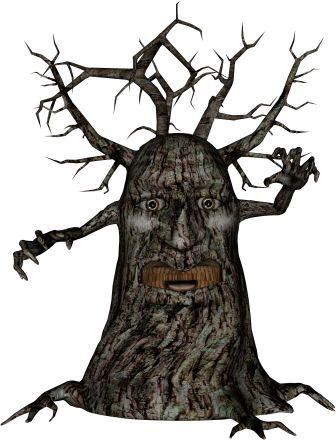 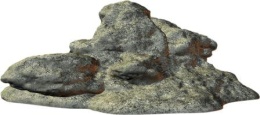 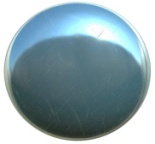 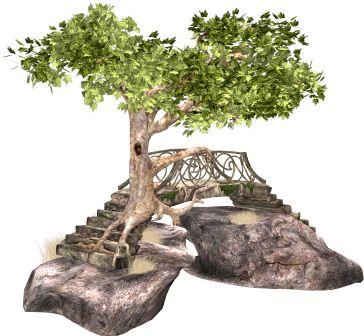 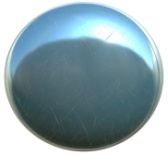 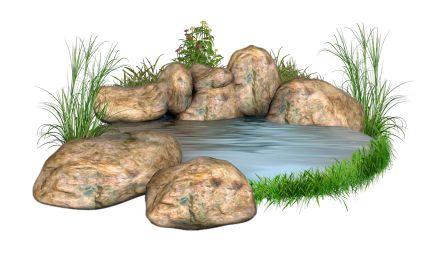 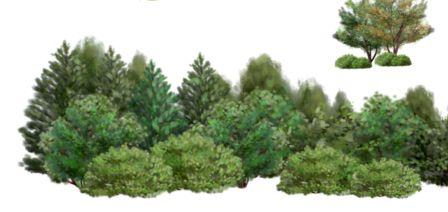 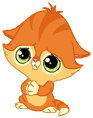 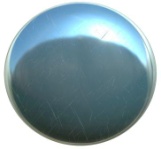 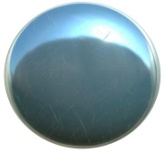 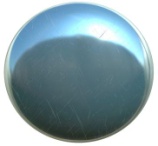 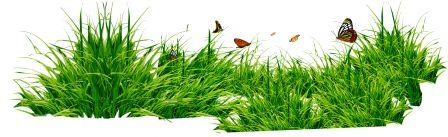 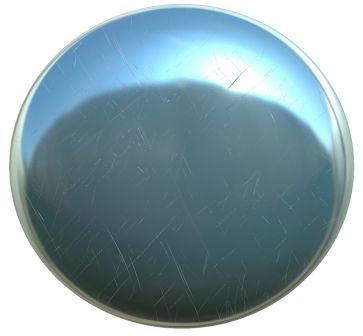 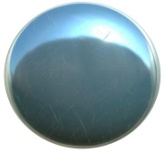 старт
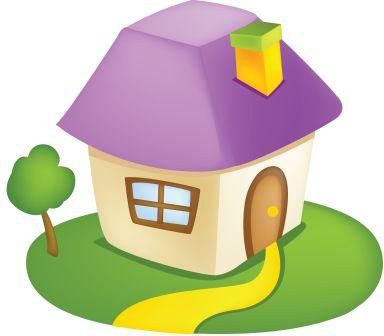 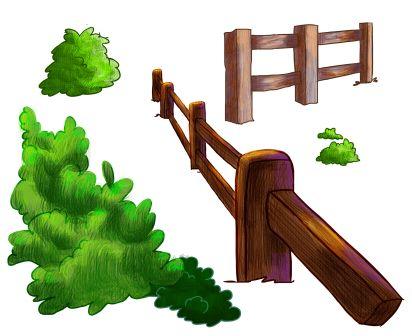 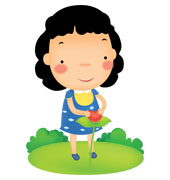 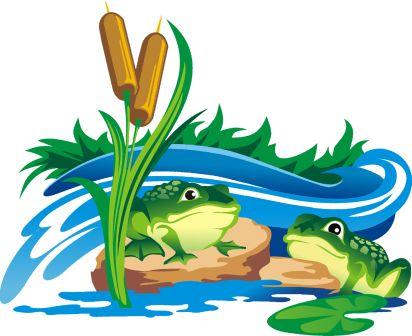 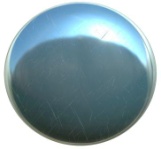 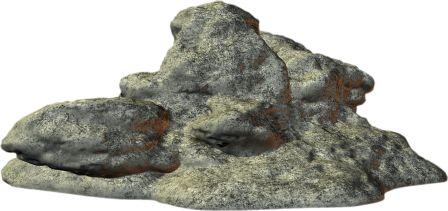 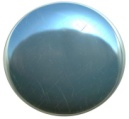 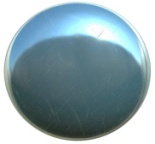 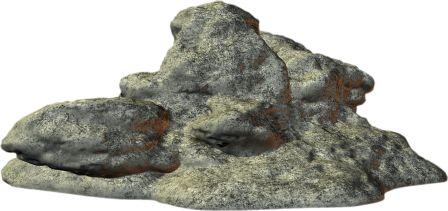 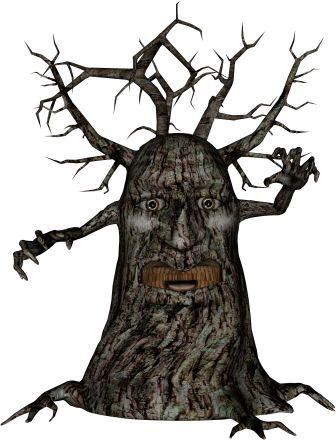 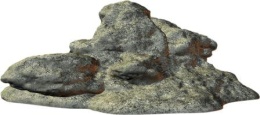 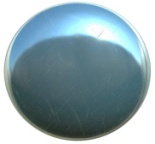 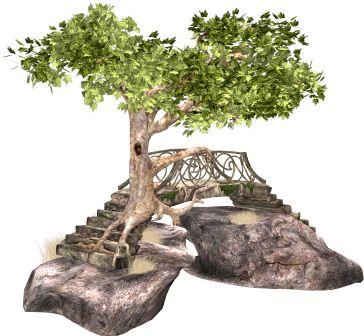 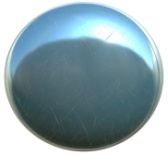 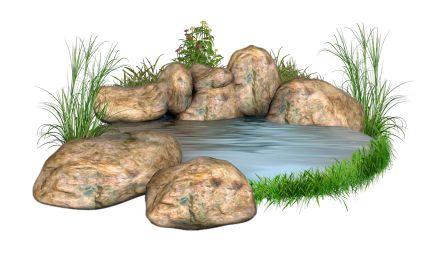 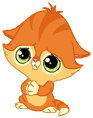 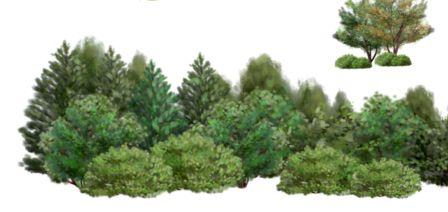 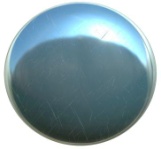 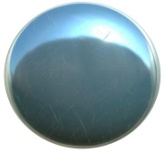 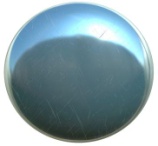 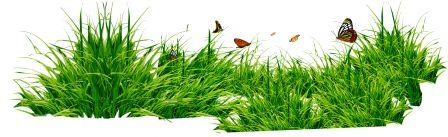 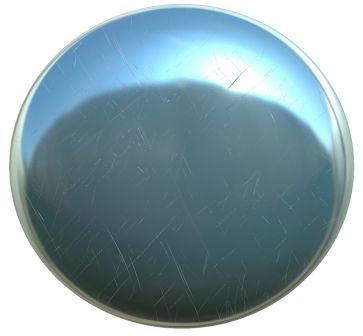 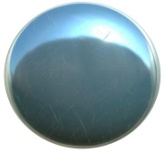 старт
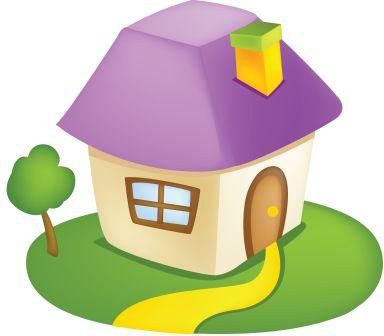 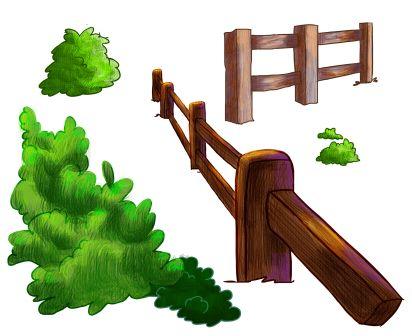 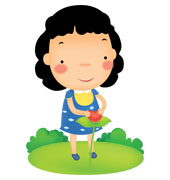 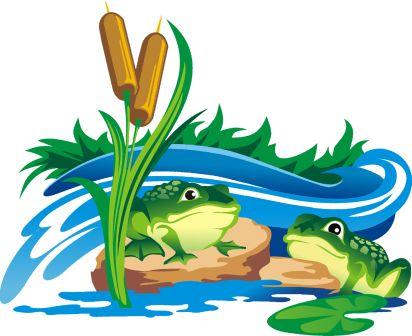 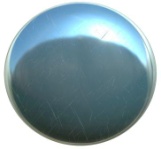 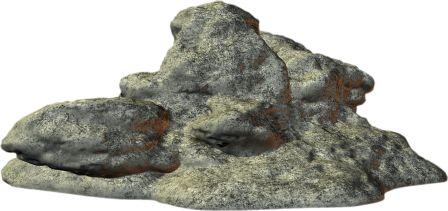 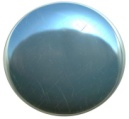 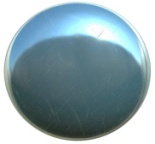 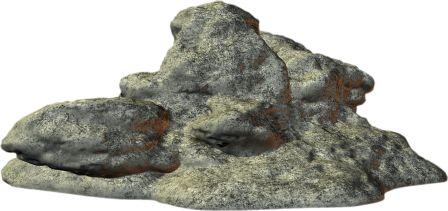 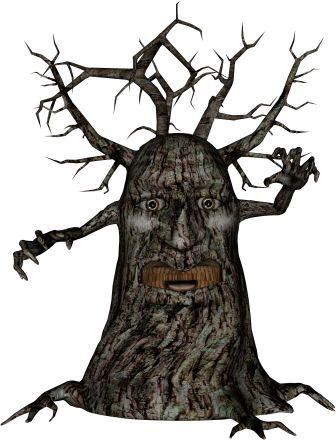 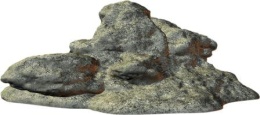 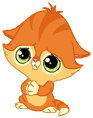 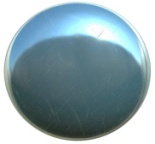 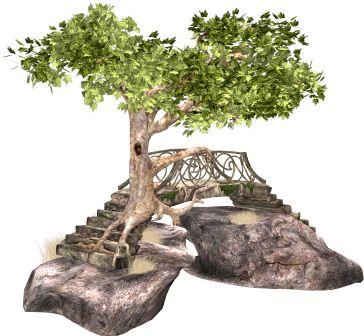 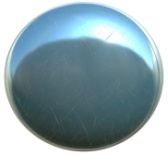 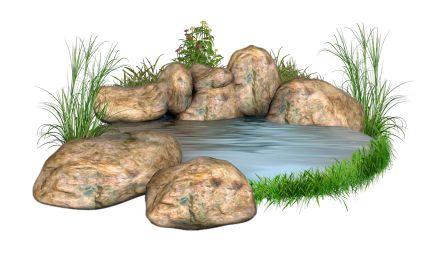 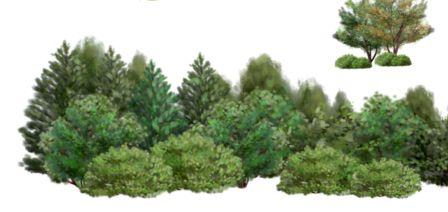 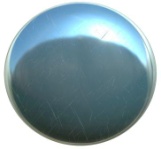 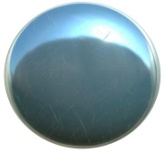 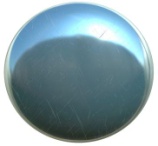 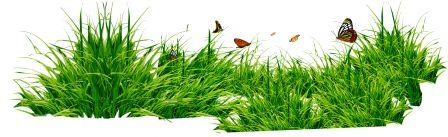 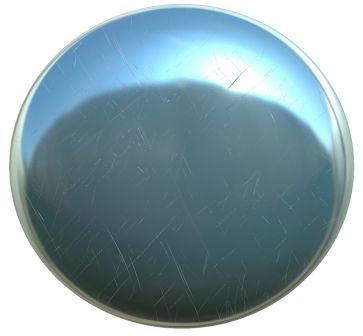 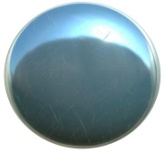 старт
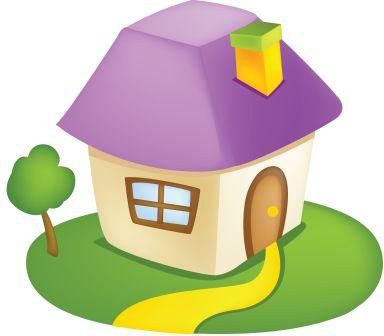 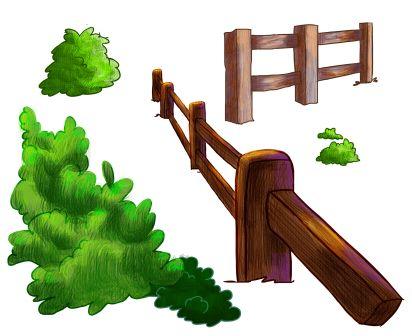 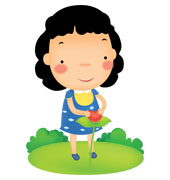 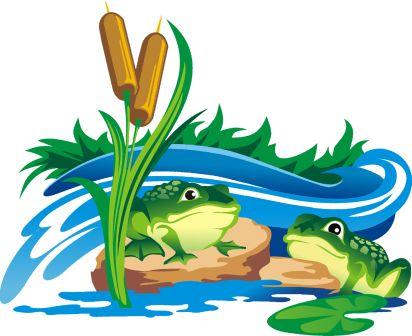 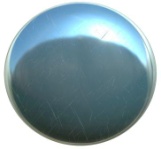 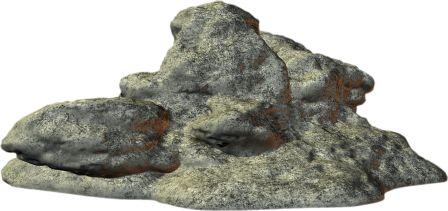 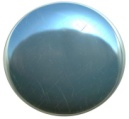 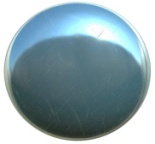 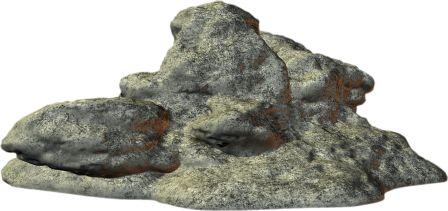 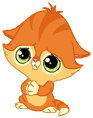 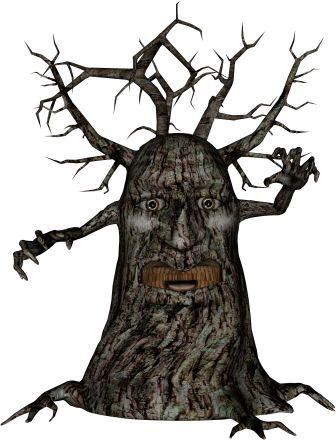 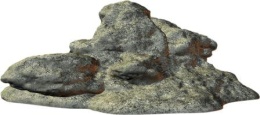 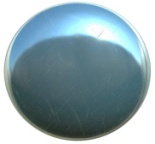 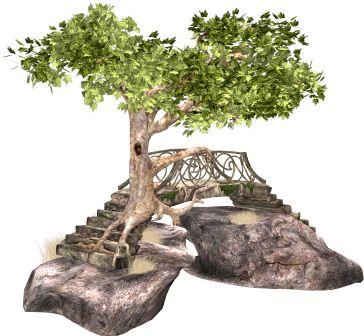 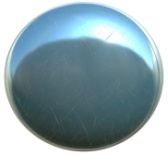 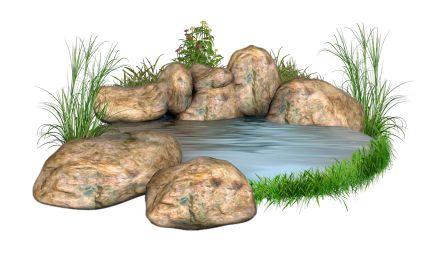 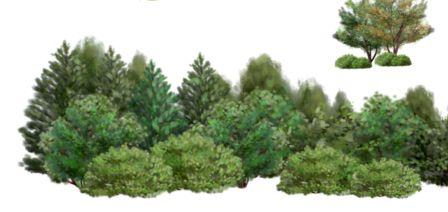 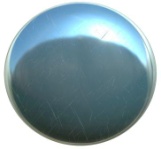 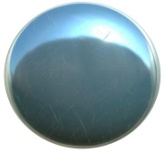 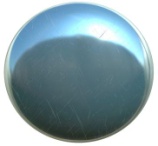 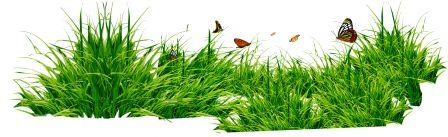 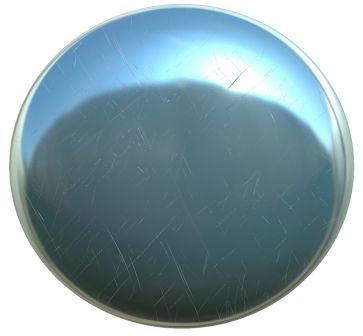 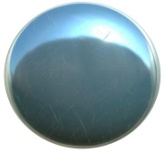 старт
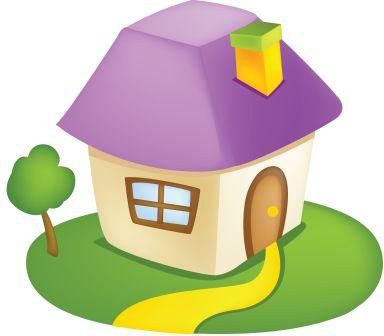 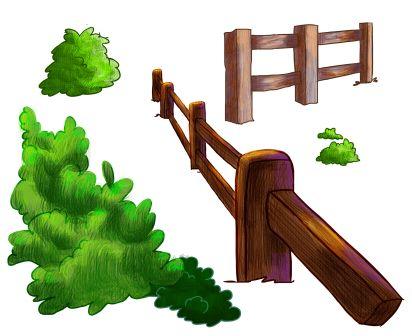 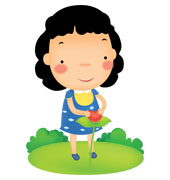 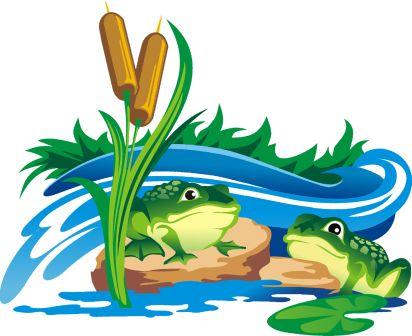 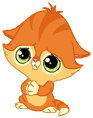 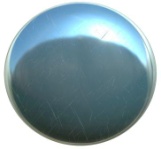 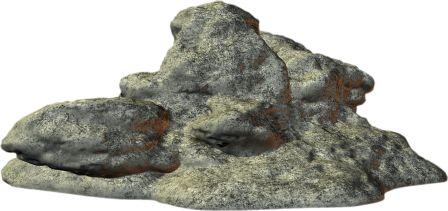 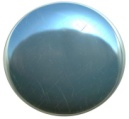 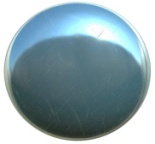 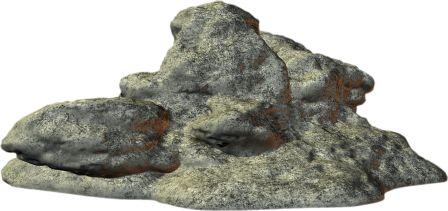 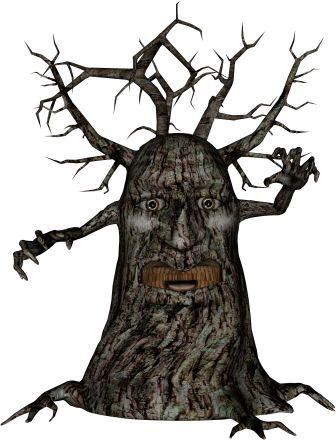 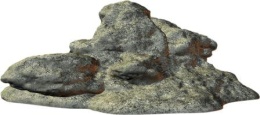 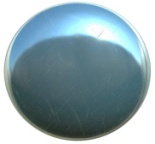 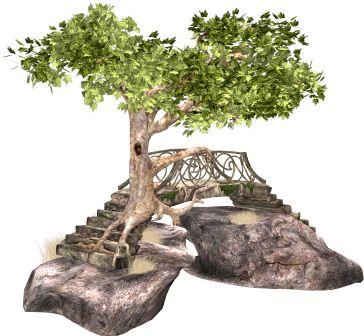 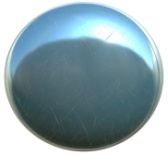 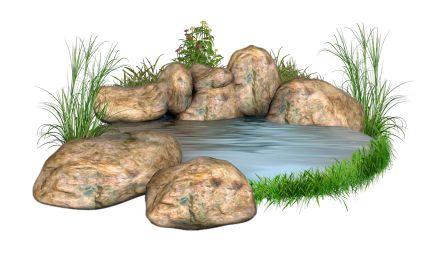 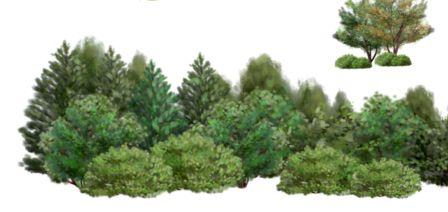 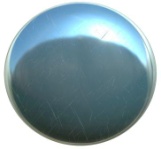 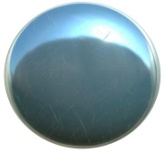 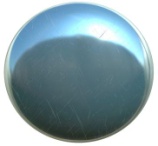 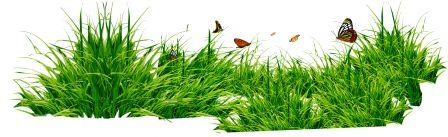 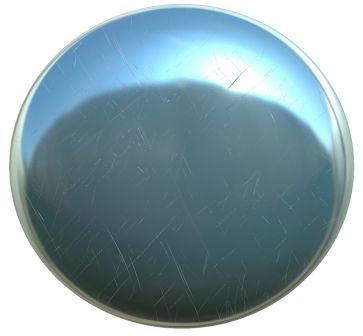 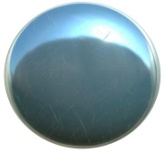 старт
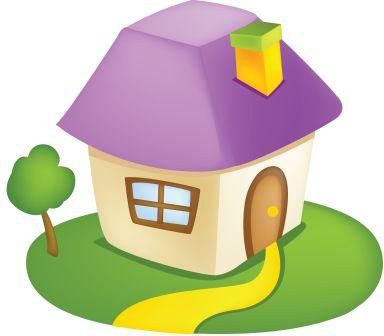 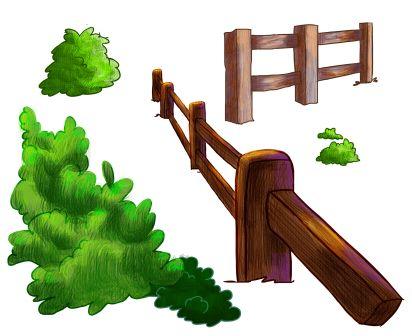 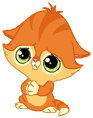 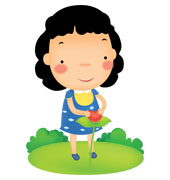 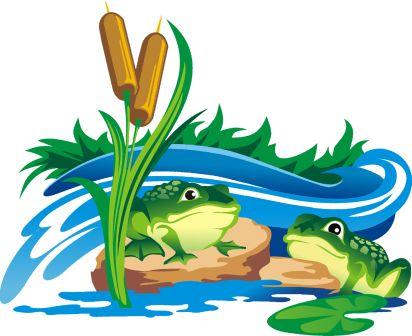 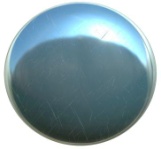 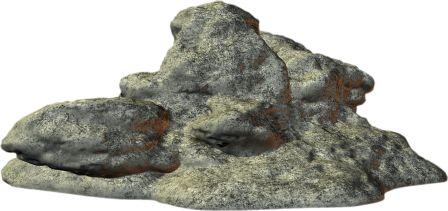 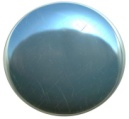 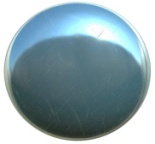 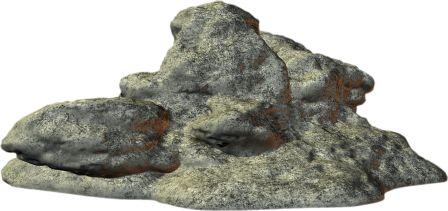 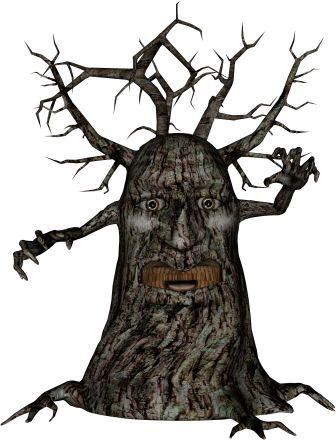 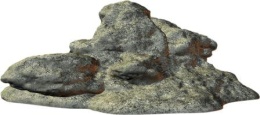 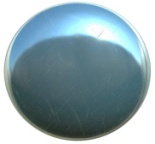 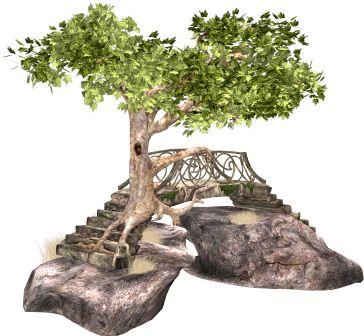 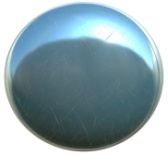 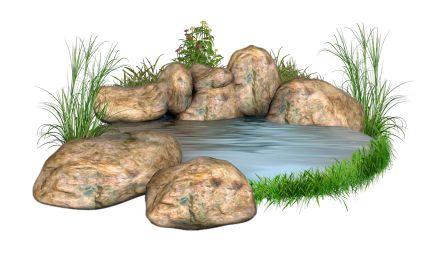 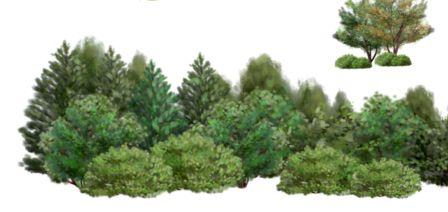 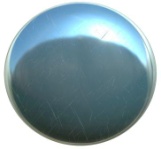 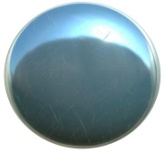 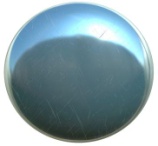 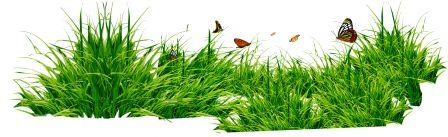 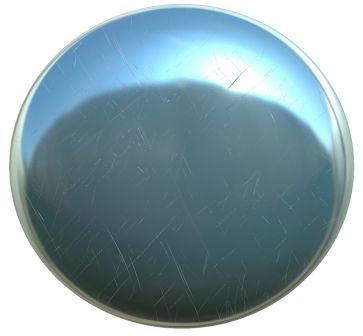 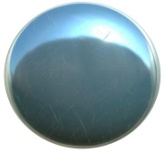 старт
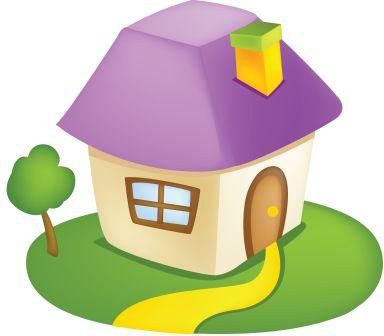 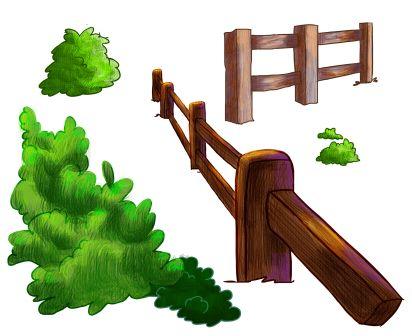 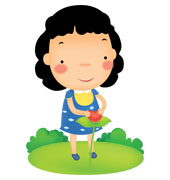 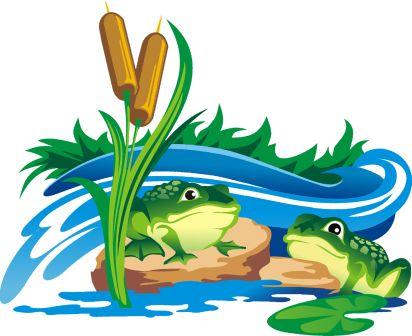 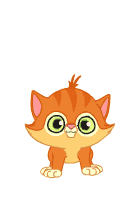 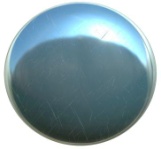 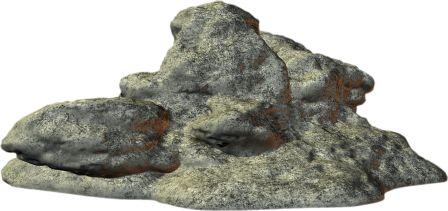 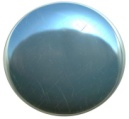 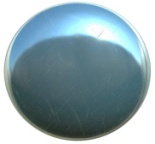 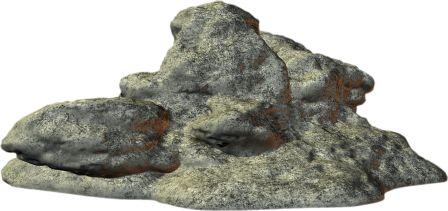 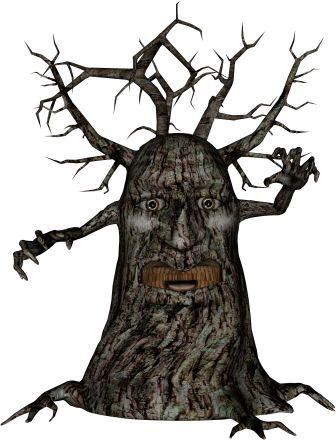 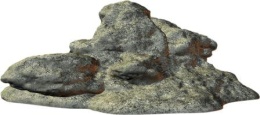 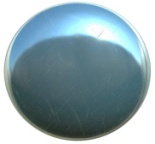 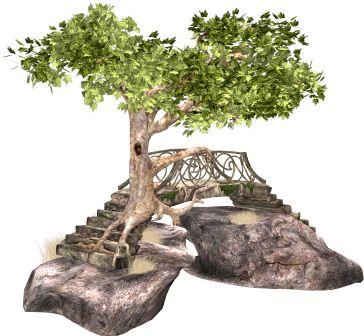 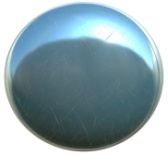 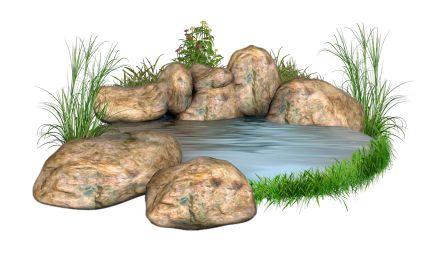 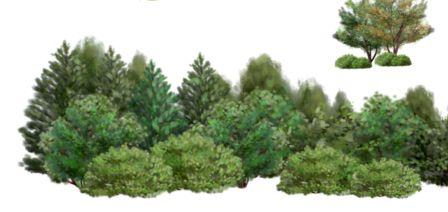 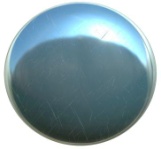 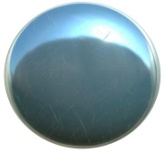 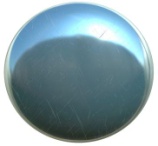 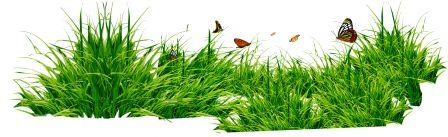 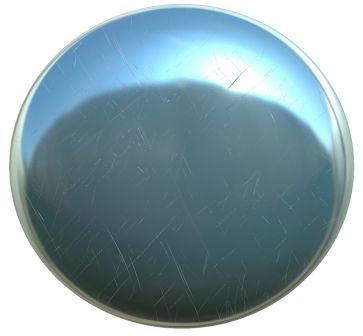 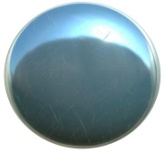 старт
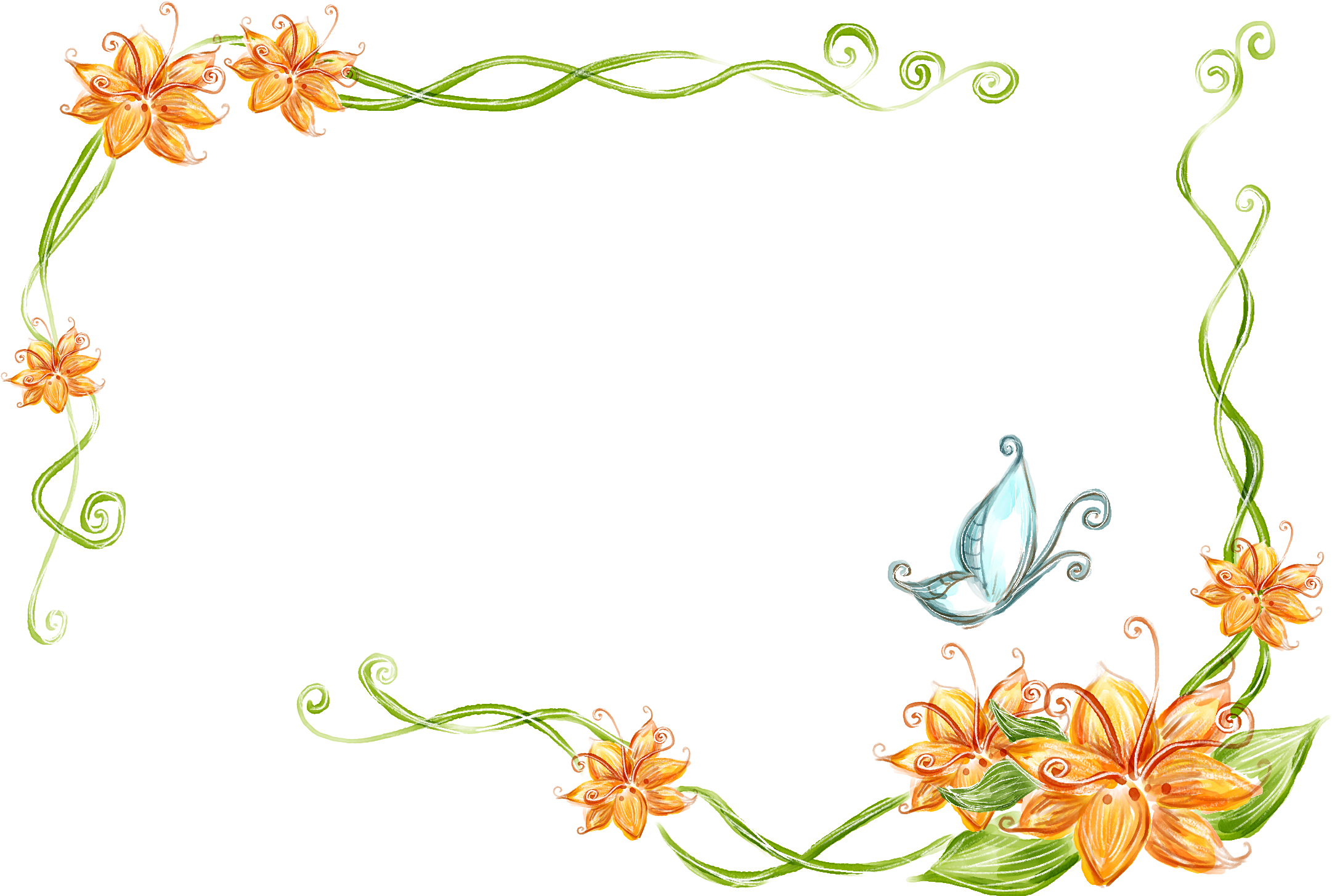 Именительный падеж имён существительных 
отвечает на вопросы:
БАХ!!!
Кому? Чему?
Кто? 
Что?
БАХ!!!
Кого? Чего?
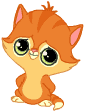 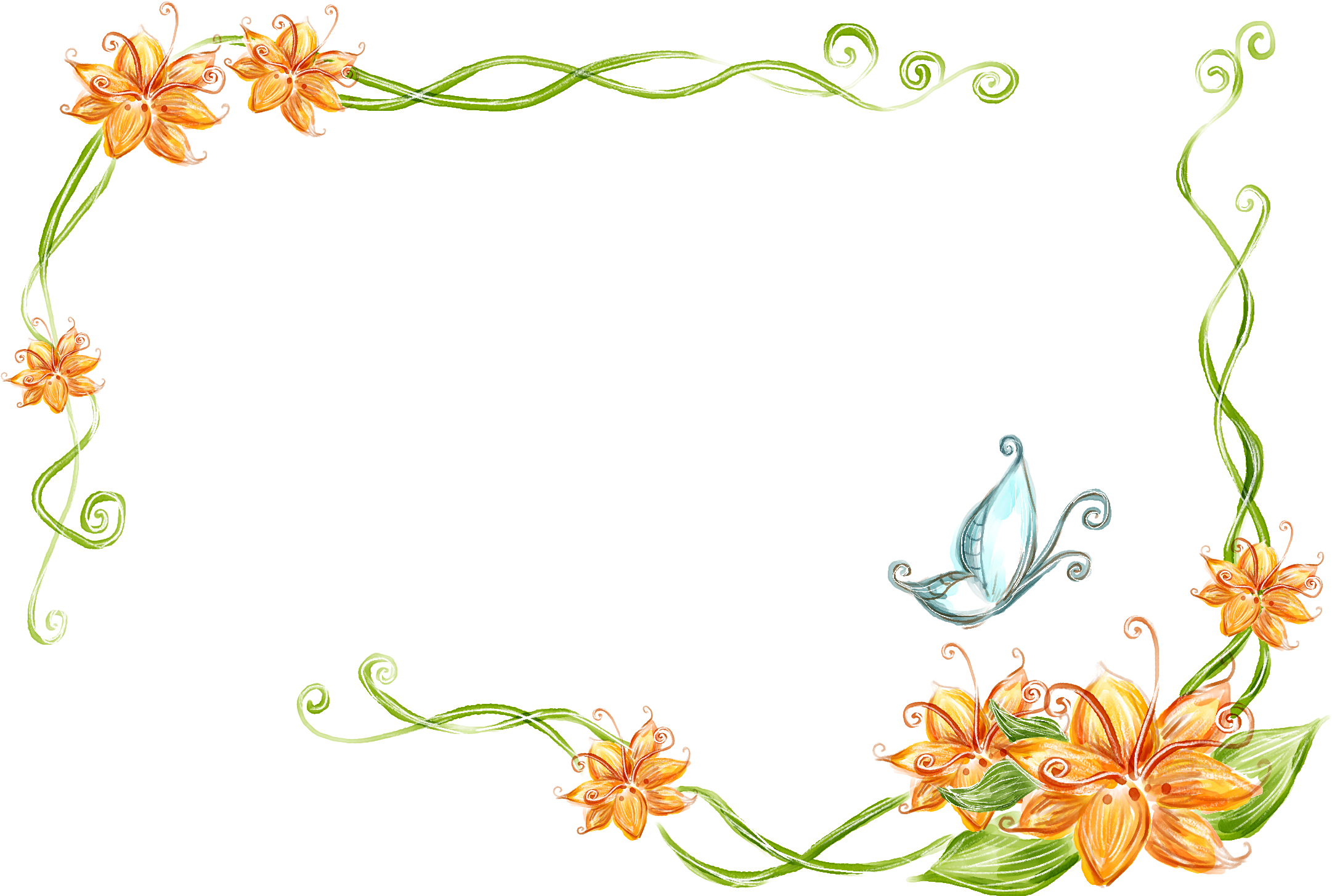 Родительный падеж имён существительных
 отвечает на вопросы:
БАХ!!!
БАХ!!!
Кому? Чему?
Кто? Что?
Кого? Чего?
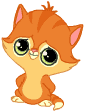 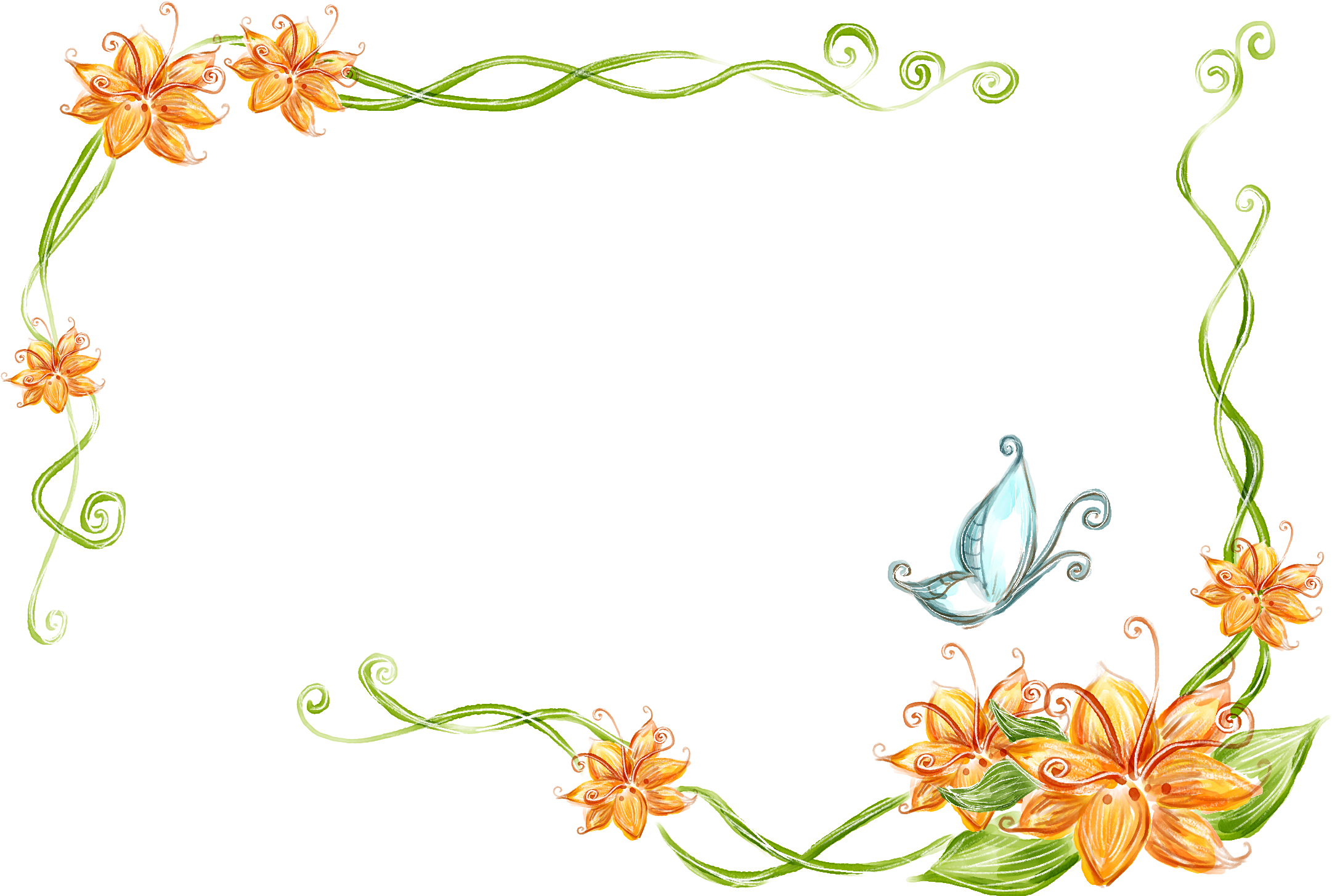 Выбери существительные 
в родительном падеже
БАХ!!!
достать из печи
ходить около клуба
взять тетрадь
БАХ!!!
БАХ!!!
увидеть кошку
петь в тиши
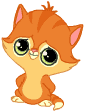 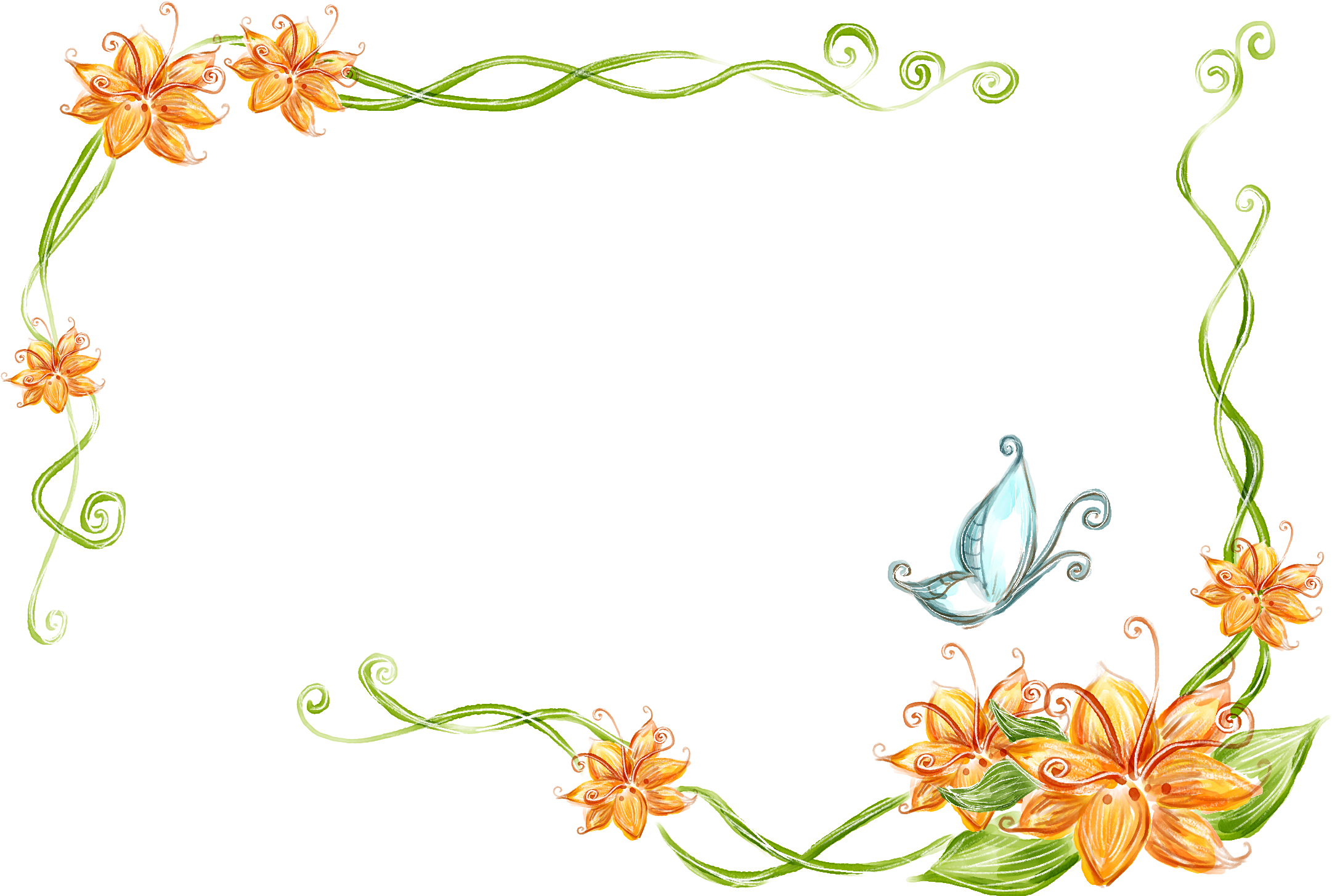 Дательный падеж имён существительных отвечает на вопросы:
БАХ!!!
БАХ!!!
Кого? Что?
Кого? Чего?
Кому? Чему?
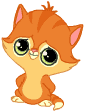 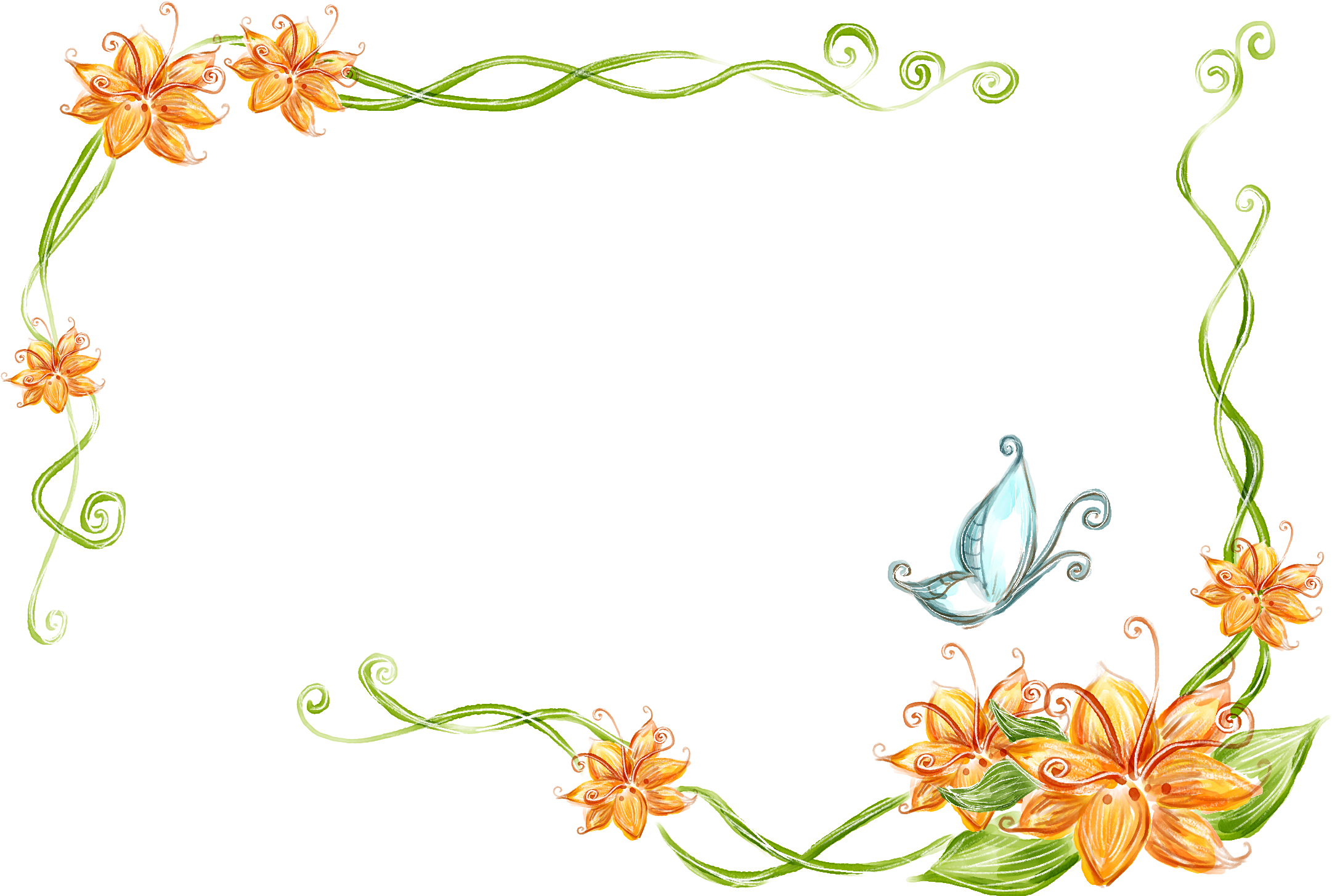 Выбери существительные в дательном падеже:
БАХ!!!
подойти к папе
идти по аллее
помочь маме
БАХ!!!
БАХ!!!
книга о школе
думал о море
БАХ!!!
ложка мёда
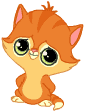 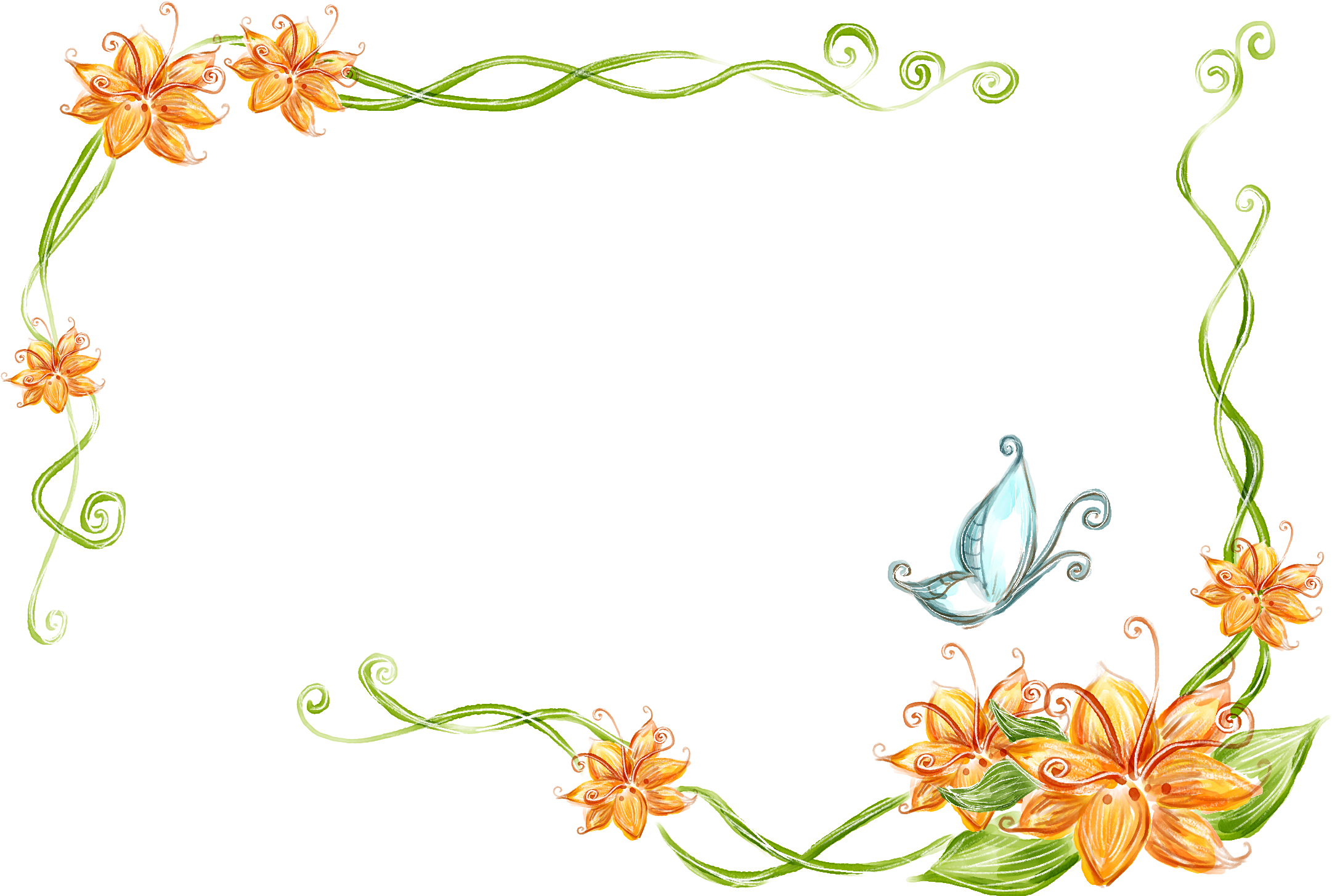 Творительный падеж имён существительных отвечает на вопросы:
БАХ!!!
Кем? Чем?
О ком? 
О чём?
БАХ!!!
Кому? Чему?
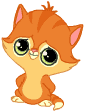 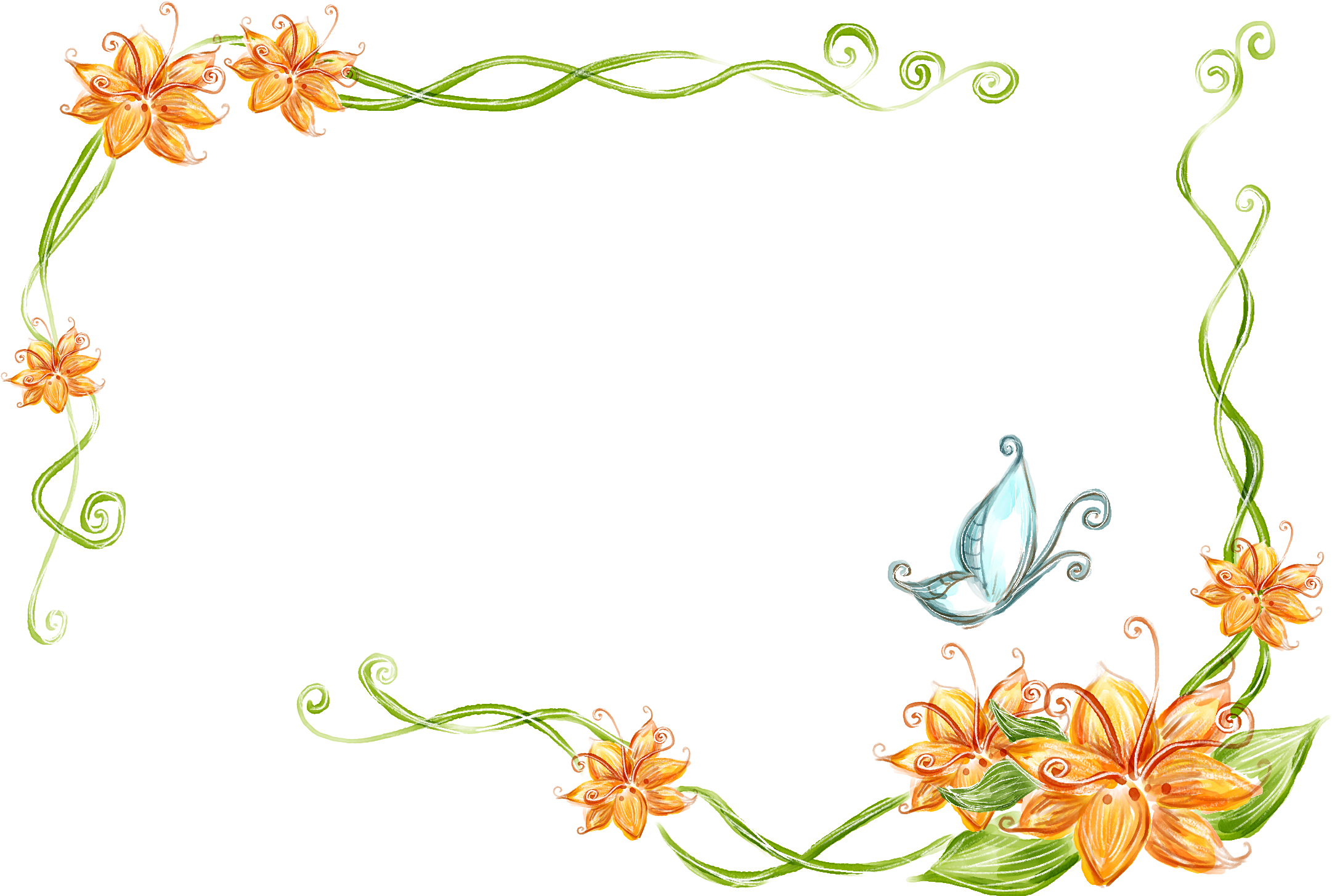 Выбери существительные творительного падежа:
гордится другом
искать под столом
стоять перед домом
БАХ!!!
отошёл от вишни
приехать к другу
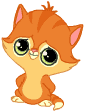 БАХ!!!
спал на диване
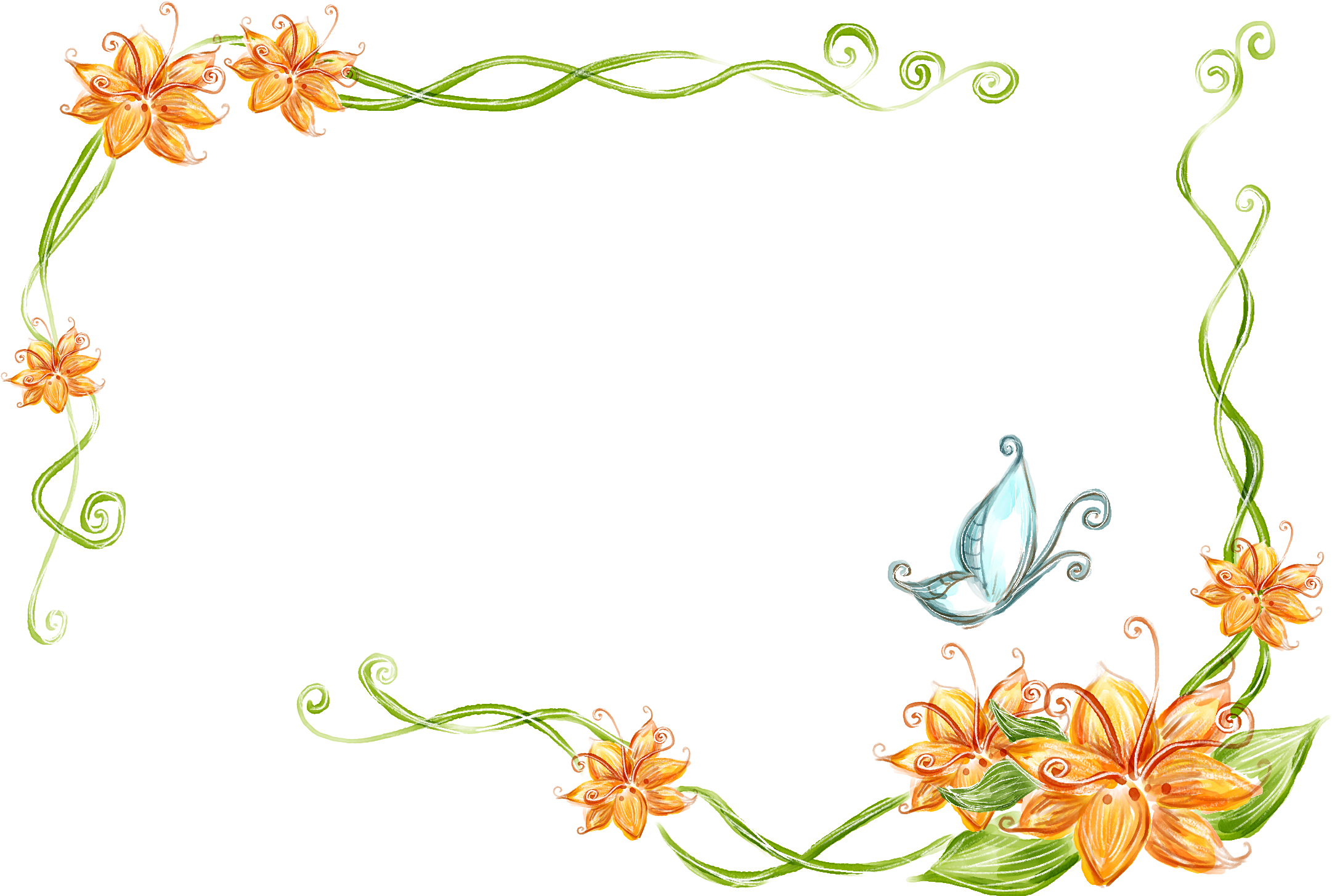 Предложный падеж имён существительных отвечает на вопросы:
БАХ!!!
О ком? О чём?
Кому? Чему?
БАХ!!!
Кем? Чем?
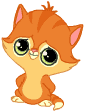 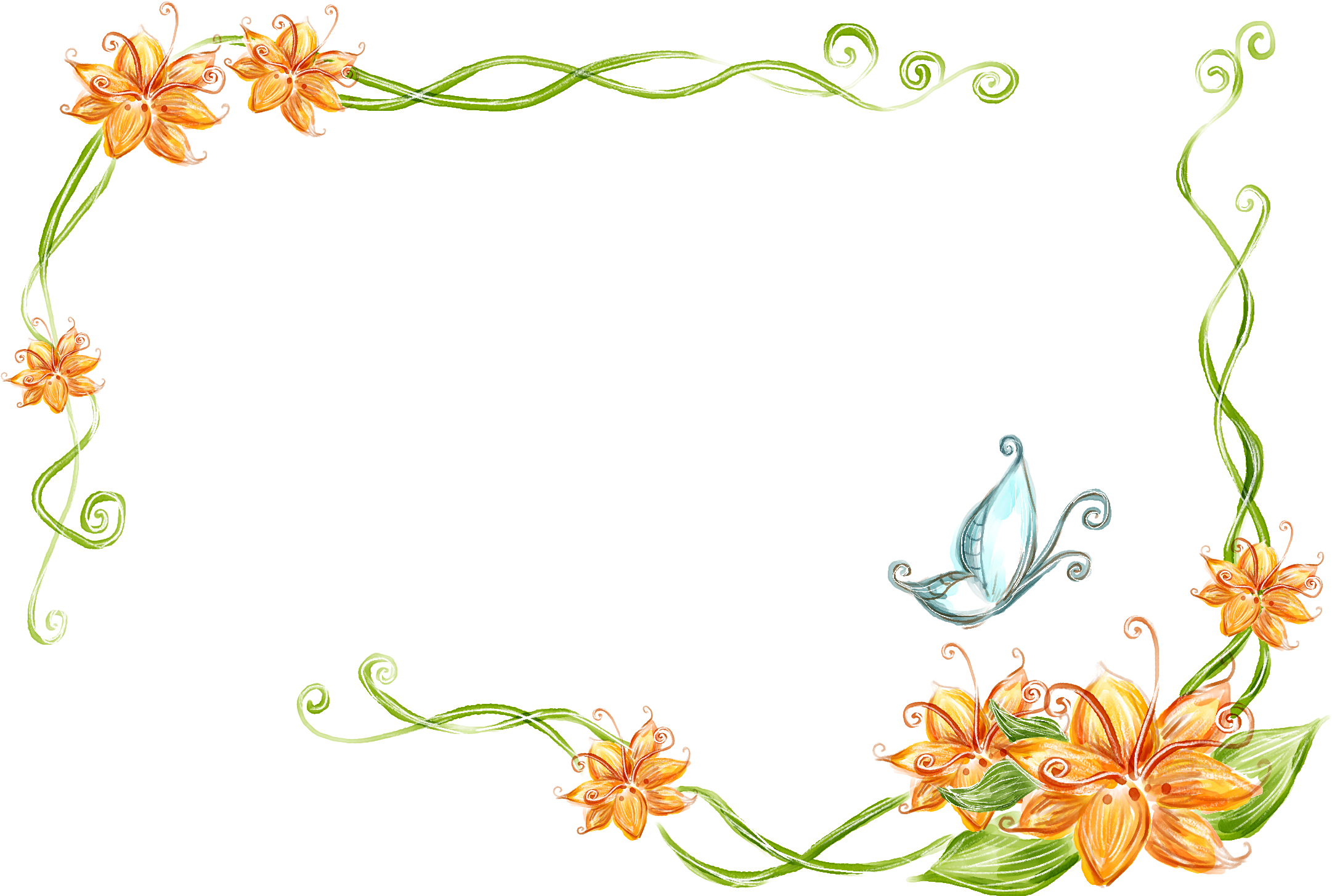 Выбери существительные предложного падежа
сидеть на скамье
озеро в лесу
БАХ!!!
БАХ!!!
увидеть картину
вырвал из тетради
БАХ!!!
дошёл до башни
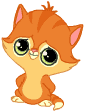 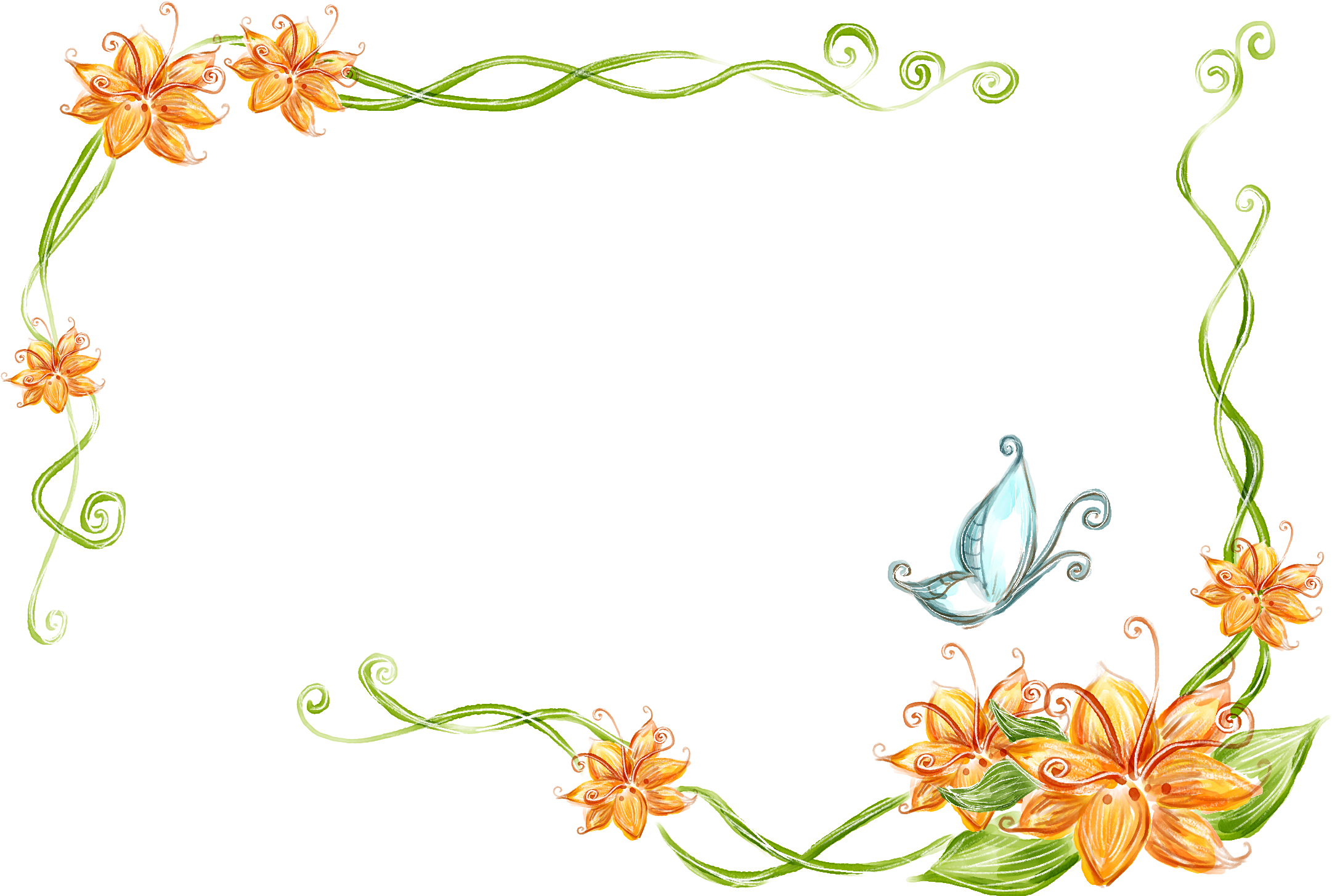 Определи падеж подчеркнутого слова
Хозяйка очень рада возвращению котёнка.
БАХ!!!
БАХ!!!
Именительный
падеж
Родительный 
падеж
Дательный 
падеж
БАХ!!!
БАХ!!!
БАХ!!!
Винительный
падеж
Творительный 
падеж
Предложный падеж
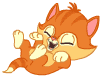 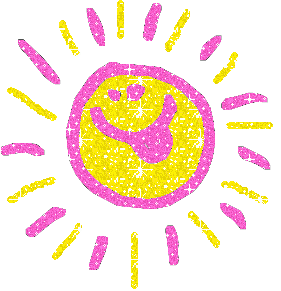 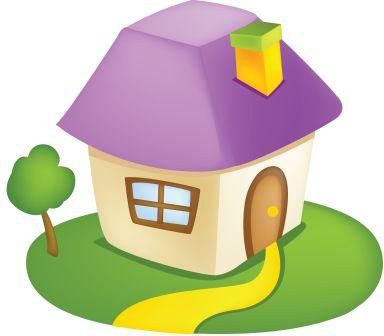 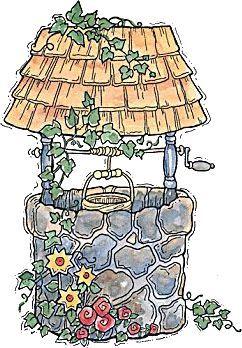 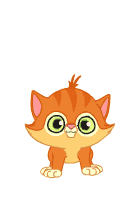 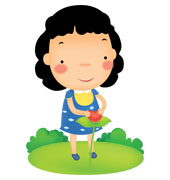 ИСПОЛЬЗОВАННЫЕ РЕСУРСЫ:
http://s43.radikal.ru/i100/0903/de/06da6f92711f.png
http://lenagold.ru/fon/clipart/alf.html
http://scnew.ucoz.ru/load/linux_v_shkole/linux_v_shkole/sozdanie_interaktivnykh_prezentacij_v_srede_openoffice_org_impress/67-1-0-407